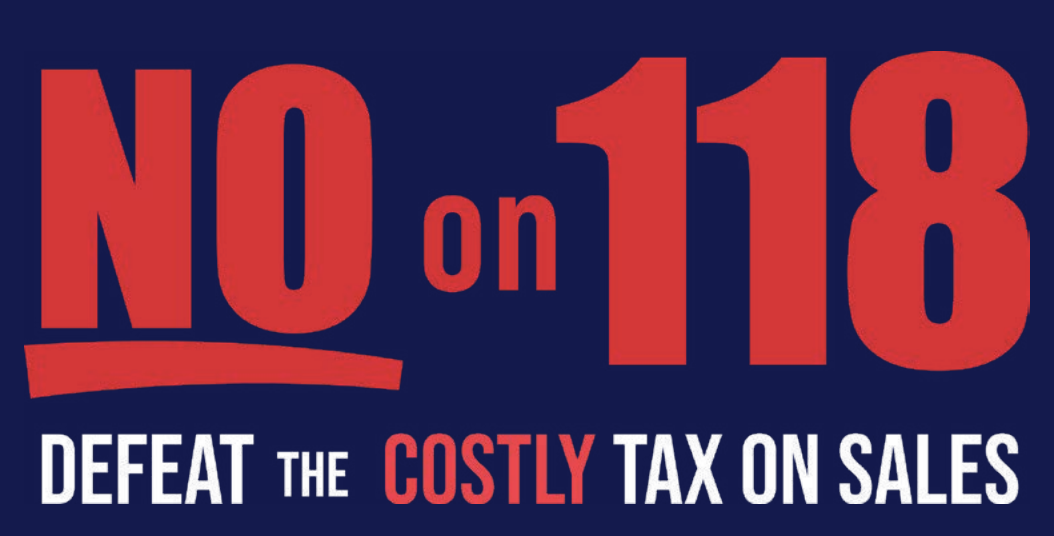 Electronic Resources
Hi Resolution Logo
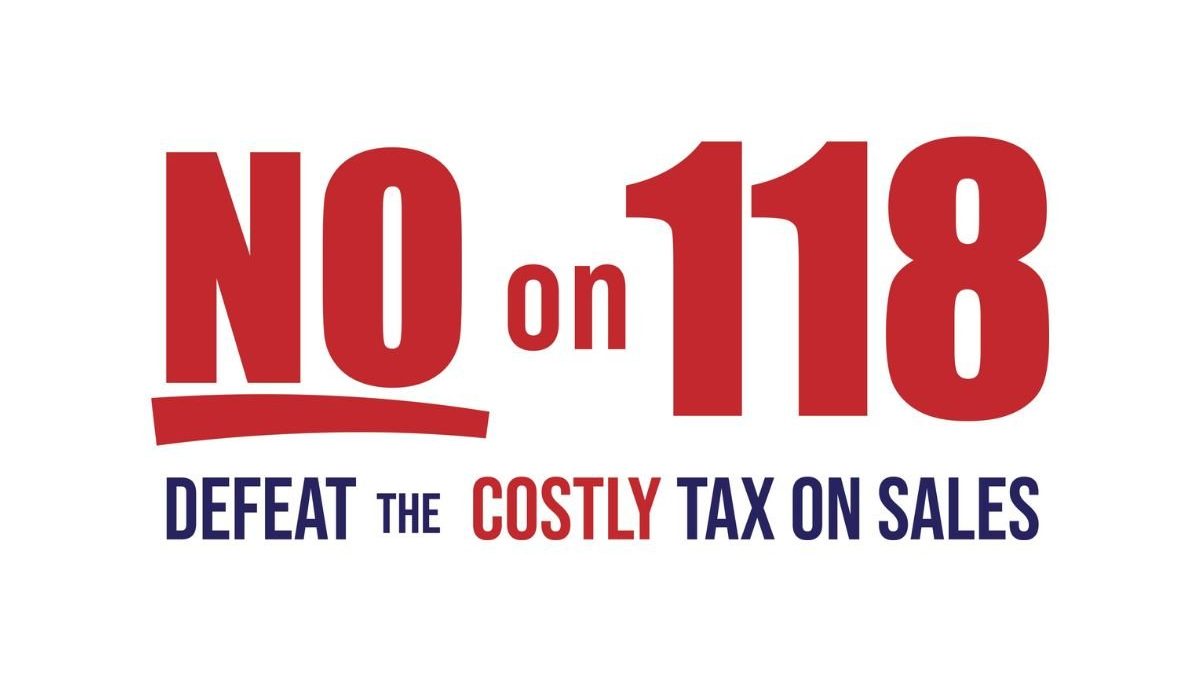 Campaign QR Code
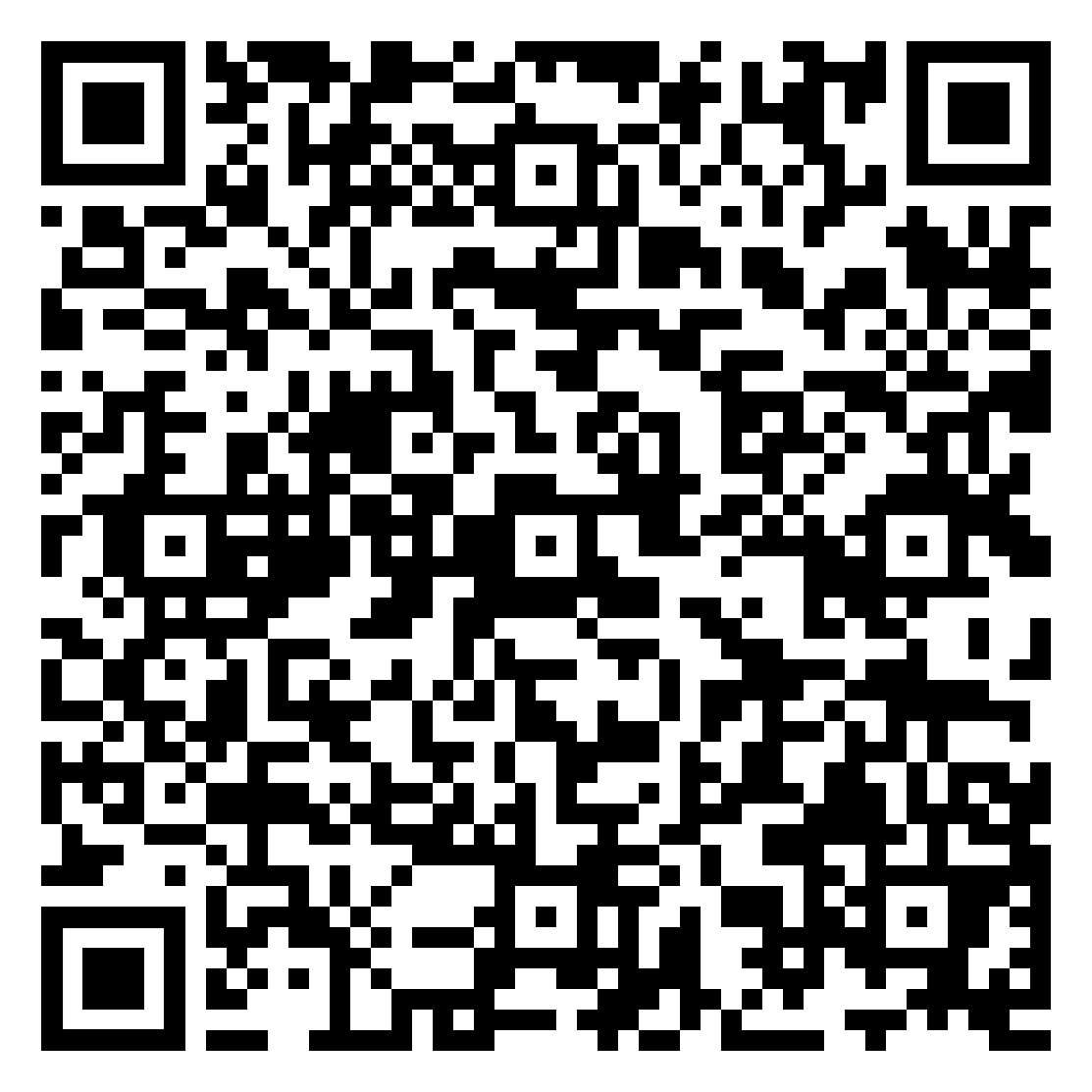 Template Social Media Posts
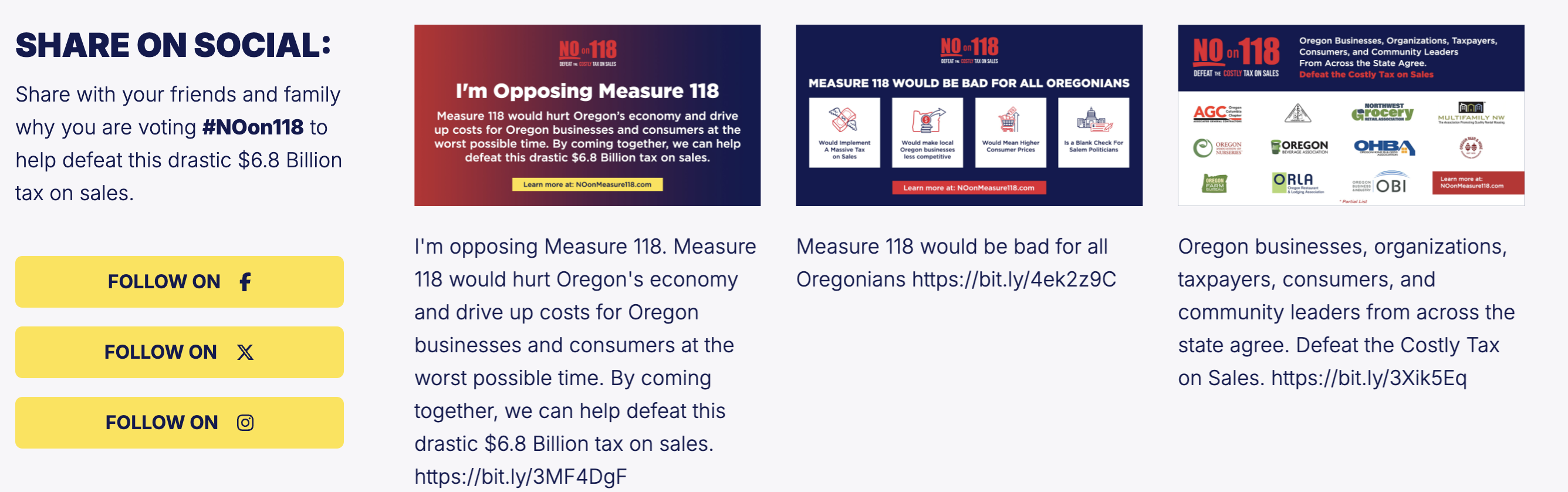 click here
Lobby/Break Room PowerPoint Slide
available on next slide
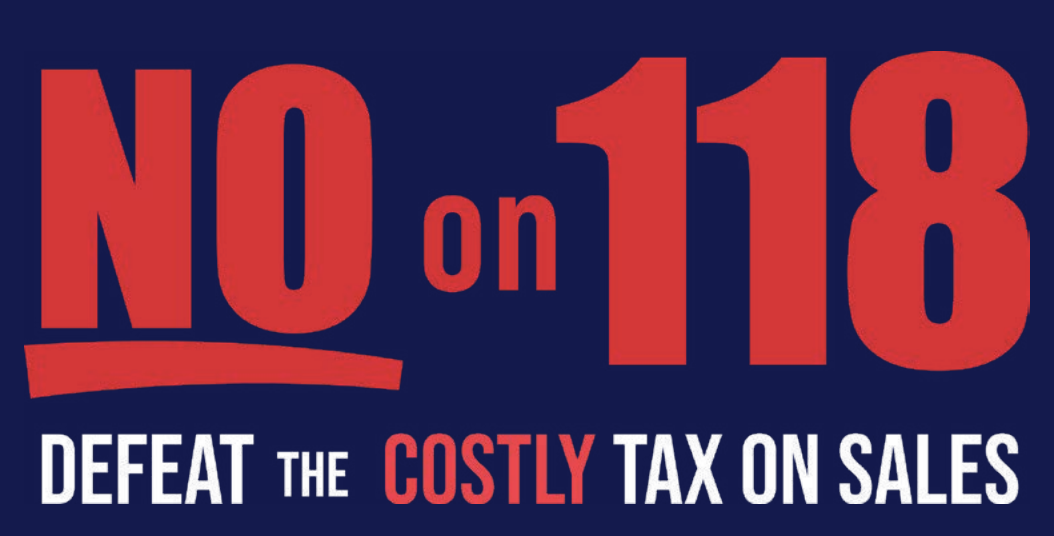 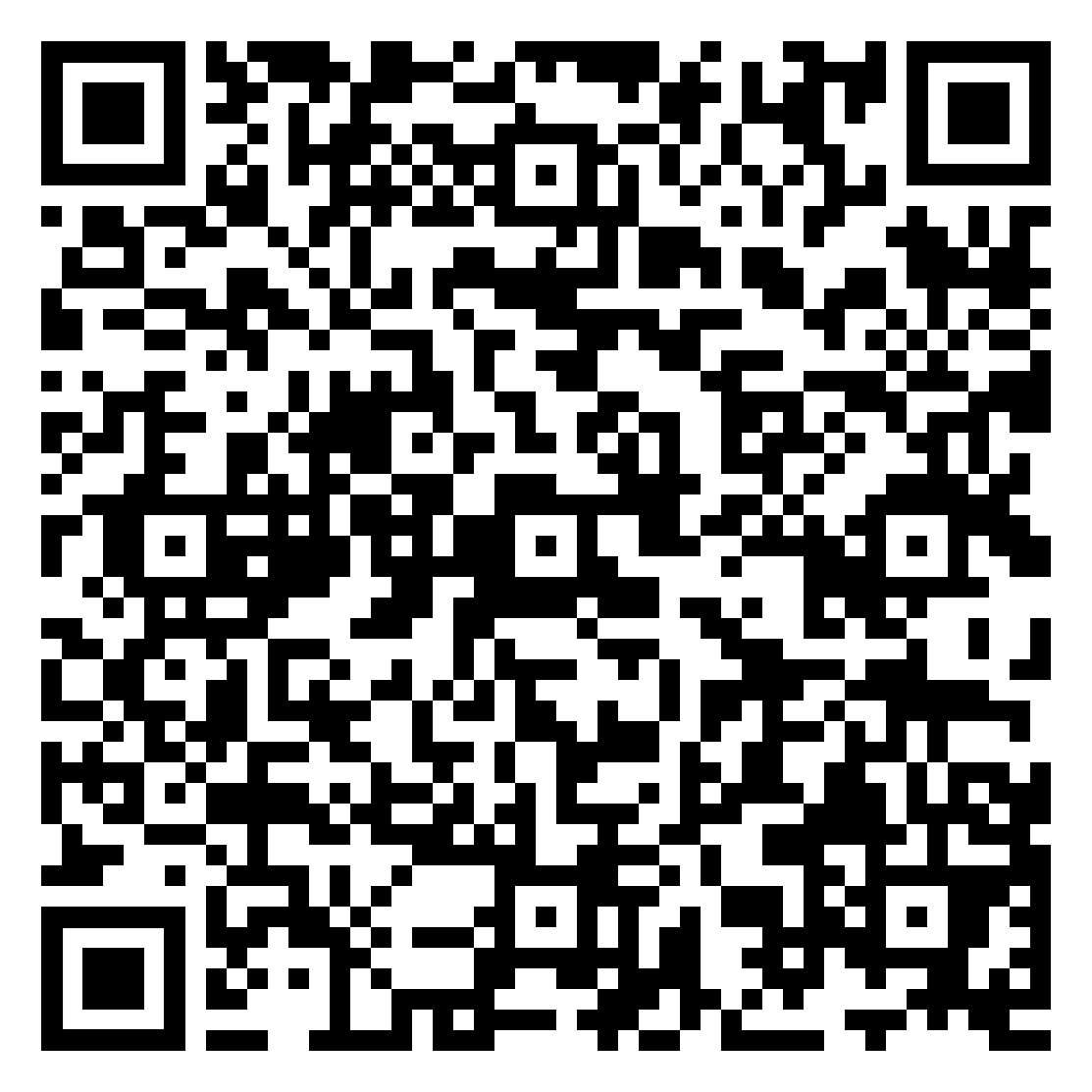 Learn more at NOonMeasure118.com